Werkcollege differentiële psychologie
Differentiële psychologieWerkcollege 3
Visies op persoonlijkheid
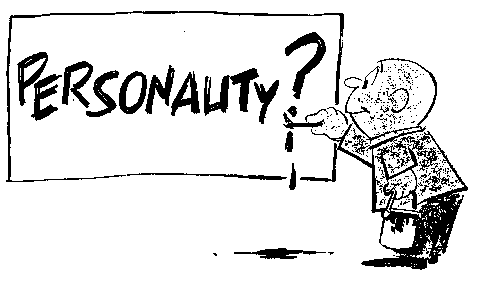 Overzicht werkcollege
Herhaling
 3 theorieën
Nomothetische trekkenpsychologie
Situationisme
Interactionisme
Cross-situationele consistentie

2.	Quiz
	
		<Pauze>

Opdracht
Wat bepaalt ons gedrag?
Persoon
Situatie
1. Nomothetische trekkenpsychologie
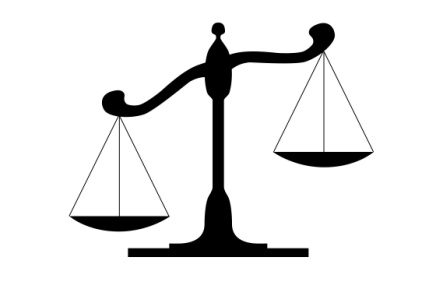 TREK  GEDRAG
			


Bv. Verbale agressie
Persoon
2. Situationisme
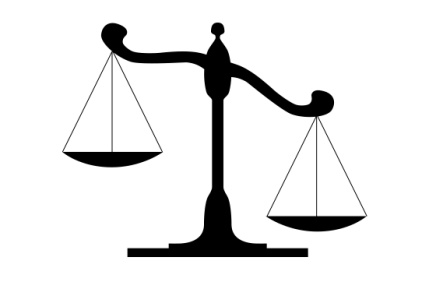 SITUATIE  GEDRAG


Bv. Verbale agressie
Situatie
3. Interactionisme
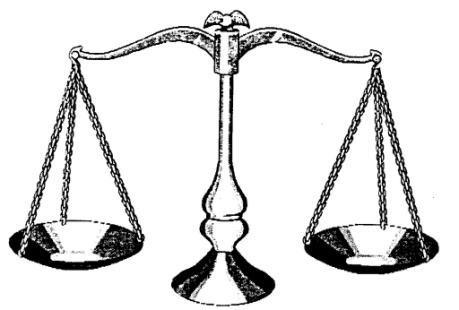 PERSOON x SITUATIE  GEDRAG



Bv. Verbale agressie
Persoon & Situatie
Cross-situationele consistentie
Bij 1 persoon: 	gedraagt de persoon zich gelijkaardig 				over situaties heen?

Bv. Optimisme van Jeroen




  

Hoge CSC		   Matige CSC	    Lage CSC
Cross-situationele consistentie
Meerdere personen:   Blijft de rangorde tussen de 					      personen gelijk? (pos T-correlatie)

Bv. Optimisme van Jeroen, Steven, Claudia




  

Hoge CSC		   Matige CSC	    Lage CSC
Quiz
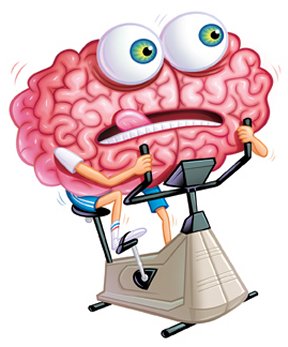 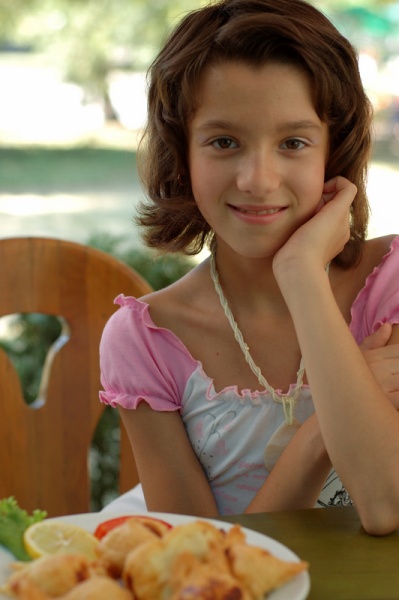 Superman is moediger dan Kaat
Trekkenpsychologie
Situationisme
Interactionisme
Zelfzeker   (1= helemaal niet, 7=heel erg)
Trekkenpsychologie
Situationisme
Interactionisme
Bedenk een inhoudelijk voorbeeld dat evidentie geeft voor de trekkenpsychologie
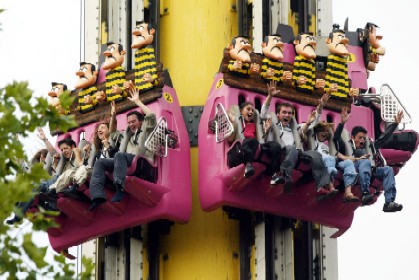 Iedereen siddert en beeft in de Dalton Terror…
Trekkenpsychologie
Situationisme
Interactionisme
Luidruchtigheid   (1= helemaal niet, 7=heel erg)
Trekkenpsychologie
Situationisme
Interactionisme
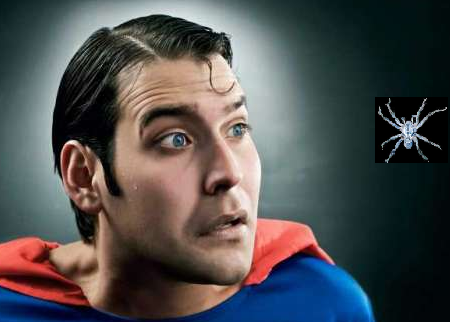 Kaat is moediger dan Superman wanneer ze een spin ziet
Trekkenpsychologie
Situationisme
Interactionisme
Bedenk een inhoudelijk voorbeeld dat evidentie geeft voor het interactionisme

En teken er een passende grafiek bij
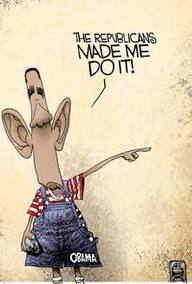 Trekkenpsychologie
Situationisme
Interactionisme
Optimisme   (1= helemaal niet, 7=heel erg)
Trekkenpsychologie
Situationisme
Interactionisme
Dominantie   (1= helemaal niet, 7=heel erg)
Trekkenpsychologie
Situationisme
Interactionisme
Bedenk een inhoudelijk voorbeeld dat evidentie geeft voor de trekkenpsychologie

En maak er een passende tabel bij
“Normaal haal ik gemakkelijk meer punten dan de rest. Vandaag had ik gewoon een slechte dag.”
Trekkenpsychologie
Situationisme
Interactionisme
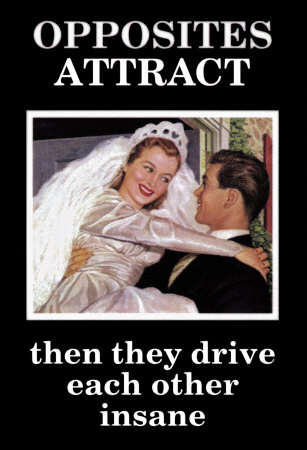 Trekkenpsychologie
Situationisme
Interactionisme
Jaloezie   (1= helemaal niet, 7=heel erg)
Trekkenpsychologie
Situationisme
Interactionisme
Bedenk een inhoudelijk voorbeeld dat evidentie geeft voor het situationisme
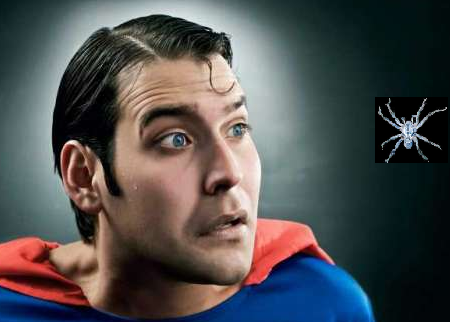 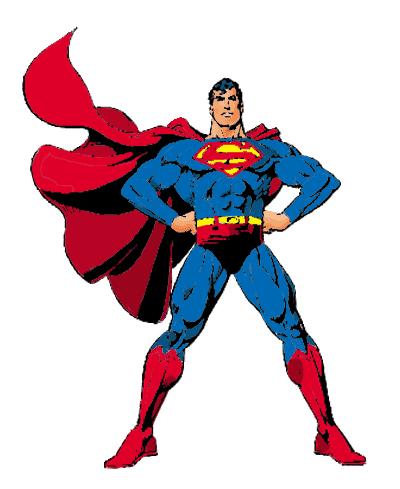 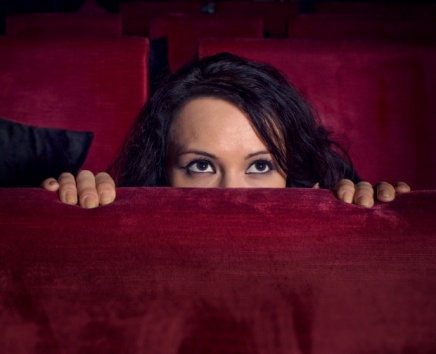 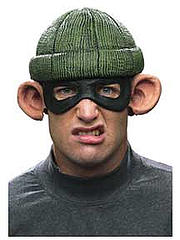 Kaat is moediger dan Superman wanneer ze een spin ziet, maar Superman is moediger dan Kaat in de buurt van boeven
Trekkenpsychologie
Situationisme
Interactionisme
Bedenk een inhoudelijk voorbeeld dat evidentie geeft voor het interactionisme

En maak er een passende tabel & grafiek bij
PAUZE
Feedback sessie over testjes werkcollege:

Vrijdag 20 mei 13-15u
Auditorium Michotte

Er komt eerder al een puntenlijst op Toledo
Niet verplicht, wel nuttig voor het examen
OPDRACHT